Food Security TEP - WGISS-47
Antonio Romeo
29/04/2019
Supporting Sustainable Food Production from Space
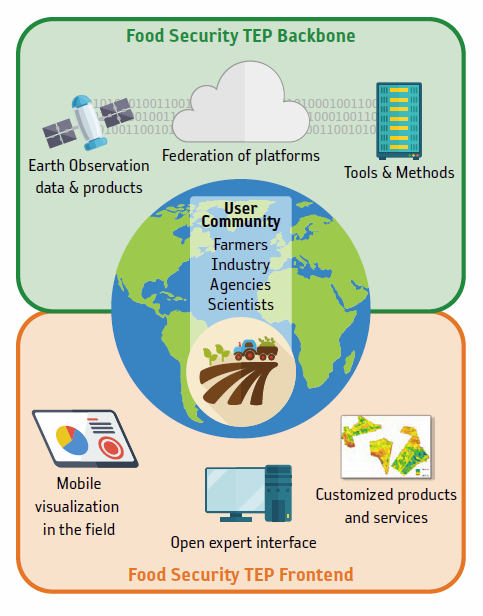 Access to tools to derive agricultural and 
aquacultural products
Access to key satellite products and ancillary data, backed up by a scalable processing infrastructure
Technical support for platform use
Interact with a range of users through a dedicated forum
Provision on request of high-accuracy, quality checked vegetation parameters (LAI, fAPAR, etc), suitable for use in operational scenarios.
Ability to easily develop new services, with the ability to share processors and outputs only with selected user groups
Access to ready-to-use products or customized services
New Business Model offer for private companies
Target User Community
Universities
Researchers
App developers
Service Providers
Start-ups
Public Entities
International Bodies
Agriculture and Aquaculture industry
Finance industry
The Project Team
Prime contractor: Vista
Platform developer: CGI, VITO (Proba-V MEP intereaction)
Thematic service providers: Vista, VITO, Hatfield
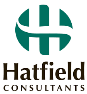 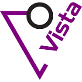 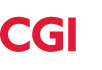 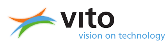 Project Schedule
Last (17) sprint will end in May
6 more months of pre-ops until November
Early adopter program available
Independent evolution after end of project with ESA sponsoring usage via Network of Resources
Portfolio 1/2
Analytical tools: SNAP, R Studio, Orfeo, QGIS, Jupyter notebooks
Access to tools for computing basic key indices (vegetation and water content indices from Sentinel-2 data, as well as chlorophyll, soil and red edge indices) on the fly
Provision of high-accuracy, quality checked biophysical parameters (Leaf Area, fAPAR, fCOVER, NDVI) generated for Pilot projects
Docker based user algorithm integration
Portfolio 2/2
DEMO
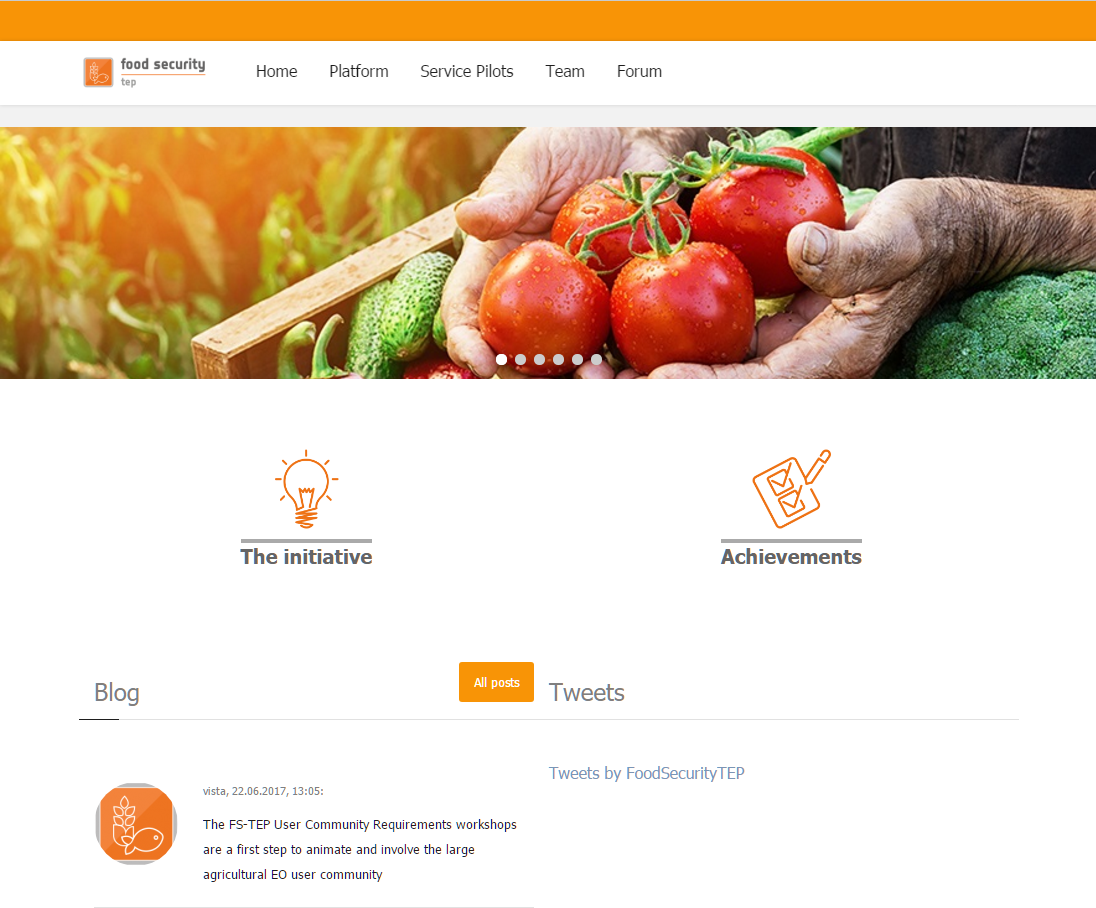 Visit: https://foodsecurity-tep.net/